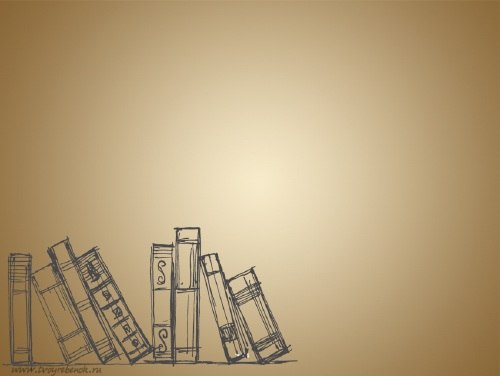 Російсько-японська війна: неминучість чи випадковість?
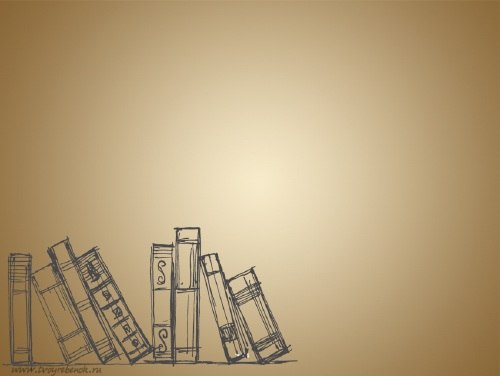 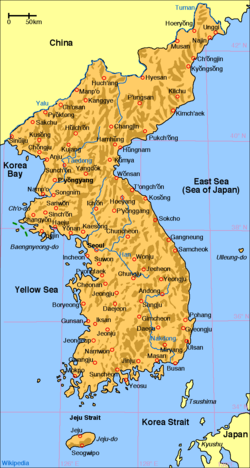 Корейський півострів
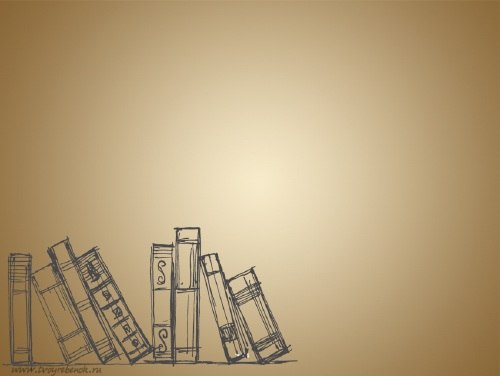 Місто Порт-Артур
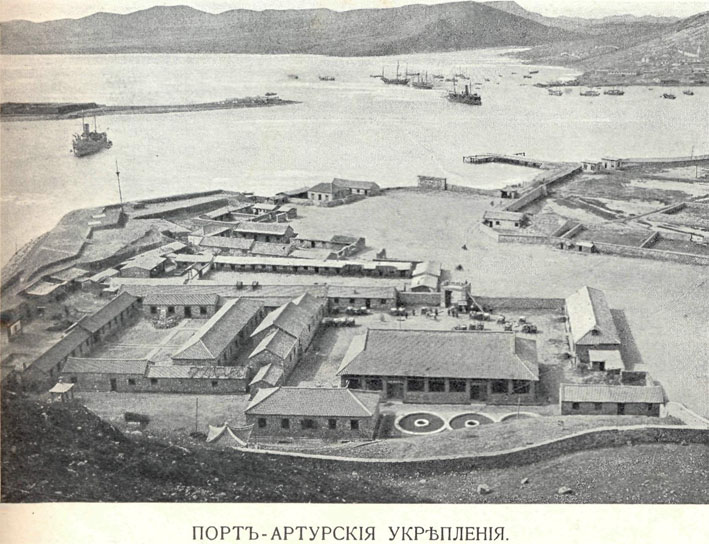 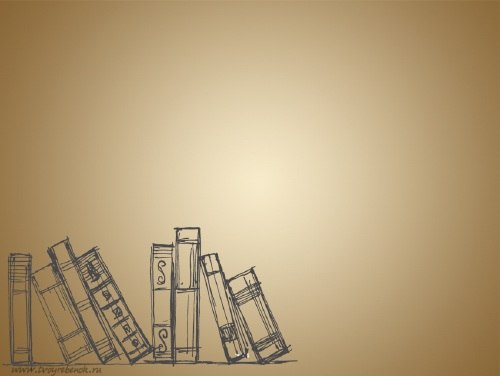 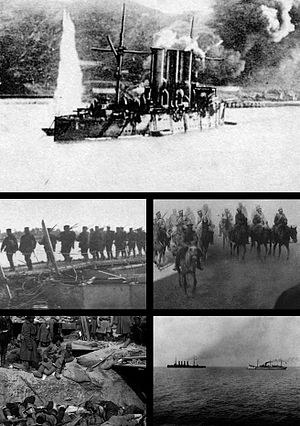 Бойові дії
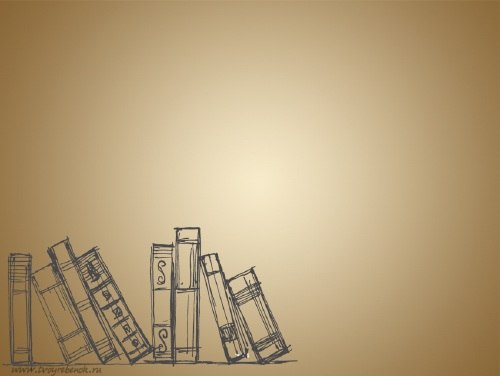 Втрата Росією південної частини о-ва Сахалін
Портсмутський світ 1905 р. між Росією та Японією
Передача Японії Порт-Артура
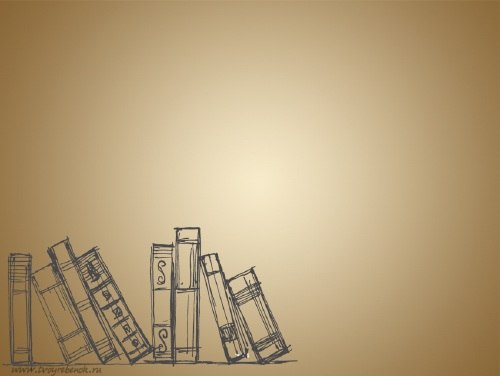 Висновок:
Російсько-японська війні - це неминучість